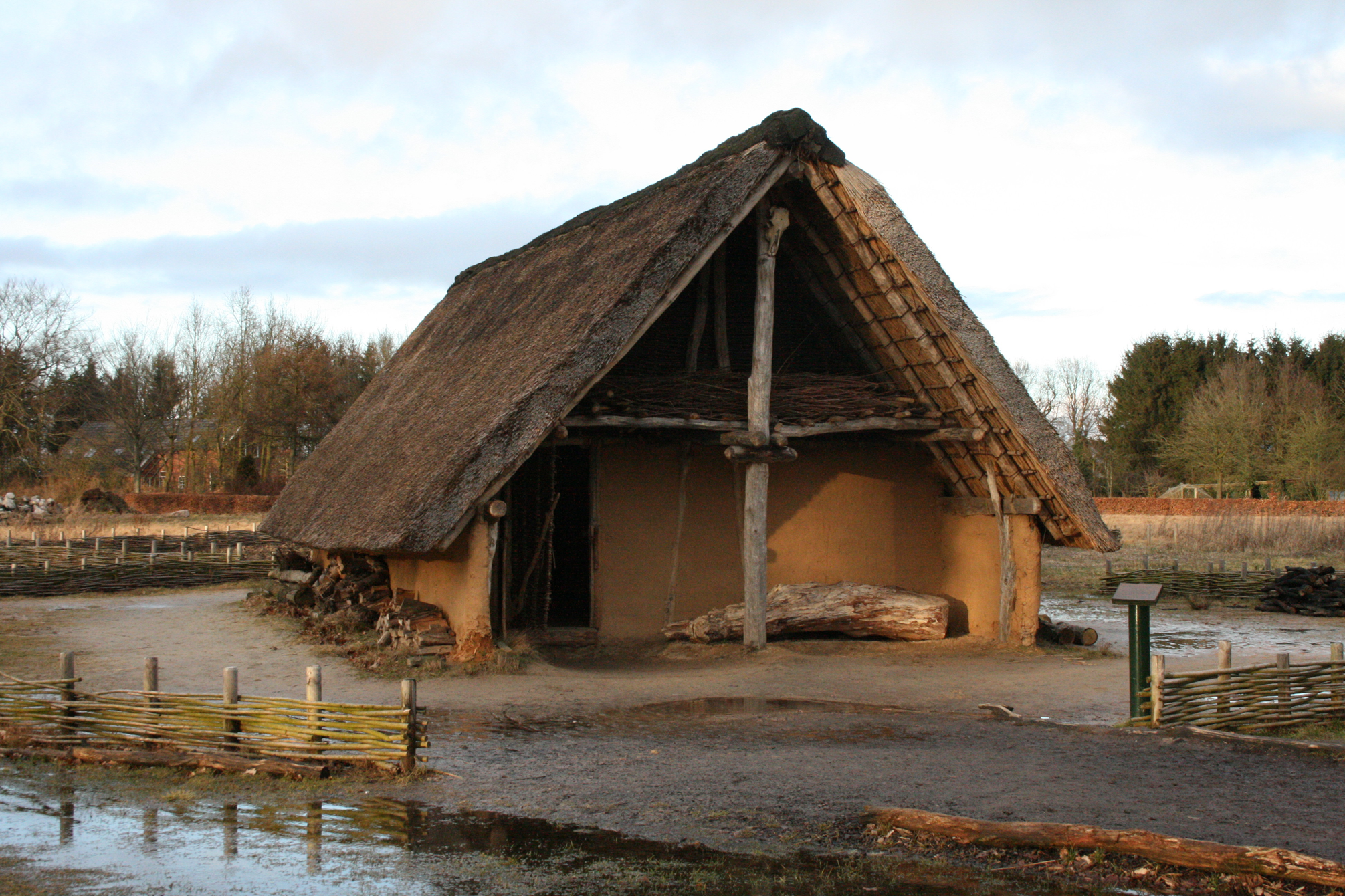 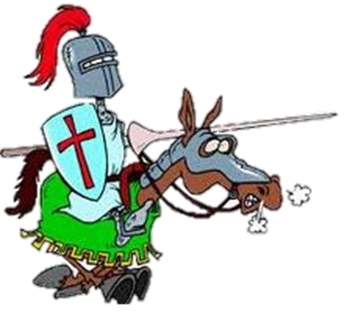 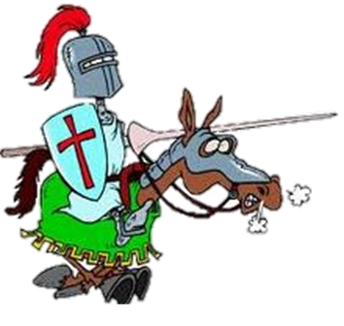 "Dieses Foto" von Unbekannter Autor ist lizenziert gemäß CC BY-NC
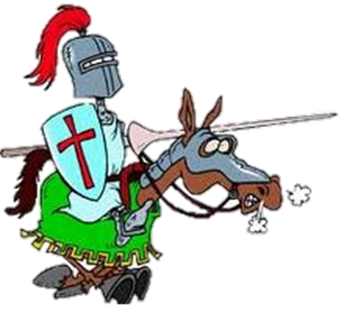